«Оценка и развитие уровня физического развития юношей допризывного возраста г. Кирова с помощью полосы препятствий на примере юношей КОГОАУ ВТЛ».»
Выполнил
Бехтерев Игорь 
Михайлович
Учитель КОГОАУ ВТЛ
Актуальность исследования обусловлена тем ,что в условиях современной военно-технической революции значительно усиливается взаимосвязь уровня развития физических качеств воина с реализацией задач, стоящих перед подразделениями и частями, но в последнее время существенно снижается физическая подготовленность допризывников. Значительная часть из них не может выполнить нормативные требования, в результате чего все большее число юношей не готовы к службе в Вооруженных Силах России.
Объект исследования: учебный процесс физического развития юношей допризывного возраста  г.Кирова
Предмет исследования:  уровень физического развития юношей допризывного возраста г.Кирова
Гипотеза исследования: мы предположили, что введение разработанных комплексов  упражнений в уроки физкультуры  юношей допризывного возраста будут способствовать повышению уровня физического развития за счёт улучшения физической подготовленности. 


Цель исследования: повышение уровня физического развития юношей допризывного возраста.
Задачи исследования:


Проанализировать научно–методическую литературу по проблеме исследования.
Разработать систему упражнений  с элементами полосы препятствий направленную на улучшение физических качеств.
Проверить  эффективность составленной системы упражнений с элементами полосы препятствий в педагогическом эксперименте.
Методы исследования:
 Анализ литературных источников
 Контрольные испытания 
 Педагогический эксперимент
 Математическая статистика
Организация исследования:
Исследование проводилось на базе КОГОАУ «Вятский технический лицей» г. Кирова (далее ВТЛ).

ВТЛ г. Кирова это учебное заведение где обучаются только 10-11е классы 

Для написания ВКР, на базе этого лицея нами было исследовано около 300 юношей допризывного возраста на антропометрические данные, такие как длина тела и масса тела.

Так же нами были исследовано 300 юношей на физическую подготовленность  с помощью таких контрольных нормативов как метание гранаты, бег на 100 м, бег на 3000 м, подтягивание на высокой перекладине 

Свой эксперимент я проводил с юношами из 10-х классов
2018 год        2019 год        2020 год         2021 год         2022 год
Рисунок 1 − длина тела юношей допризывного возраста ВТЛ средние показатели за последние 5 лет
2018                2019                 2020                 2021                  2022
Рисунок 2 − масса тела юношей допризывного возраста ВТЛ средние показатели за последние 5 лет
Таблица 1 - физкультурные группы здоровья
.
2018 год            2019 год          2020 год           2021 год          2022 год
Рисунок 3 – Динамика изменения скоростных качеств юношей допризывного возраста КОГОАУ ВТЛ за последние 5 лет (бег на дистанцию 100 м)
2018 год          2019 год           2020 год           2021 год           2022 год
Рисунок 4 − Динамика снижения уровня выносливости юношей допризывного возраста ВТЛ  за последние 5 лет (бег на дистанцию 3000 м)
2018 год             2019 год           2020 год            2021 год           2022 год
Рисунок 5 − Динамика снижения силовых качеств юношей допризывного возраста ВТЛ  за последние 5 лет (подтягивание на высокой перекладине).
2018 год           2019 год           2020 год            2021 год            2022 год
Рисунок 6 – Показатели в контрольных испытаниях метание гранаты юношей допризывников КОГОАУ ВТЛ за последние 5 лет
Таблица 2 − Отличия преподавания в контрольной и экспериментальной группах
Продолжение таблицы 2
Полоса препятствийв экспериментальной группе.
Прыжки через скамейки на двух ногах -30 сек
Планка на левой руке-30 сек
Прыжки через скамейку ноги врозь-30 сек 
Планка на правой руке-30 сек
Прыжки через скамейку с поворотом на 180-30 сек
Подтягивание на низкой перекладине-30 сек
Планка прямая-30 сек
Подтягивание на высокой перекладине-30 сек
Лежа на спине волейбольная передача вверх набивным мячом-30 сек
Сгибание и разгибание рук в упоре лёжа – 4 круга
Таблица 3 − Сравнение среднегрупповых антропометрических данных юношей допризывного возраста   в экспериментальной и контрольной группе до начала педагогического эксперимента (n=20)
Таблица 4 − Сравнение среднегрупповых  данных физической подготовленности юношей допризывного возраста   в экспериментальной и контрольной группе до начала педагогического эксперимента (n=20)
Рисунок 7− Динамика изменения результатов в беге на 100м в (КГ) и (ЭГ) на начало и на окончание эксперимента
Рисунок 8 − Динамика изменения результатов в беге на 3000 м в (КГ) и (ЭГ) на начало и на окончание эксперимента
Рисунок 9 − Динамика изменения результатов в подтягивании на высокой перекладине  в (КГ) и (ЭГ) на начало и на окончание эксперимента .
Рисунок 10 − Динамика изменения результатов в метании гранаты в (КГ) и (ЭГ) на начало и на окончание эксперимента.
Таблица 4 −Сравнение результатов контрольной и экспериментальной групп в конце эксперимента
Таким образом процент прироста результатов составил в беге на 100 м в (КГ) – 2,3% в (ЭГ) – 4,3%,в беге на 3000 м в (КГ) – 4,2% в (ЭГ) – 17,9 % в подтягивании на высокой перекладине в (КГ) – 6,7% в (ЭГ) –26,3 % в метании гранаты в(КГ) –5,3% в (ЭГ) – 8,1%
Фотоотчёт.
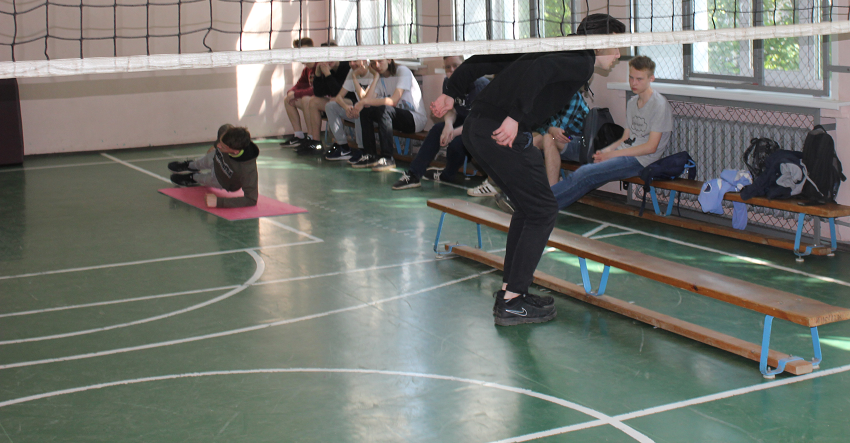 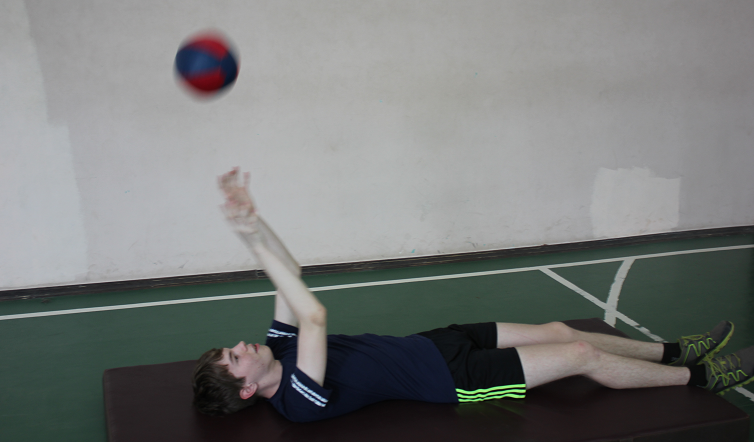 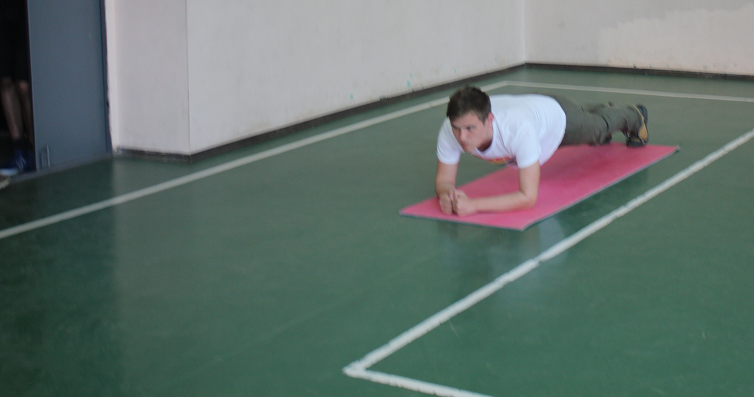 Выводы:
Анализ методической литературы показал что в последние годы снижается уровень физического развития юношей допризывного возраста.
На основании литературного обзора и практического опыта разработана система упражнений с элементами полосы препятствий, направленная на улучшение физических качеств юношей допризывного возраста. Она включает в себя: комплексы упражнений направленные на развитие силы, быстроты, выносливости, координационных способностей юношей допризывников. 
3. Разработанная система упражнений с элементами полосы препятствий способствует повышению уровня физического развития юношей допризывного возраста г. Кирова за счёт улучшения физической подготовленности.
Спасибо за внимание!